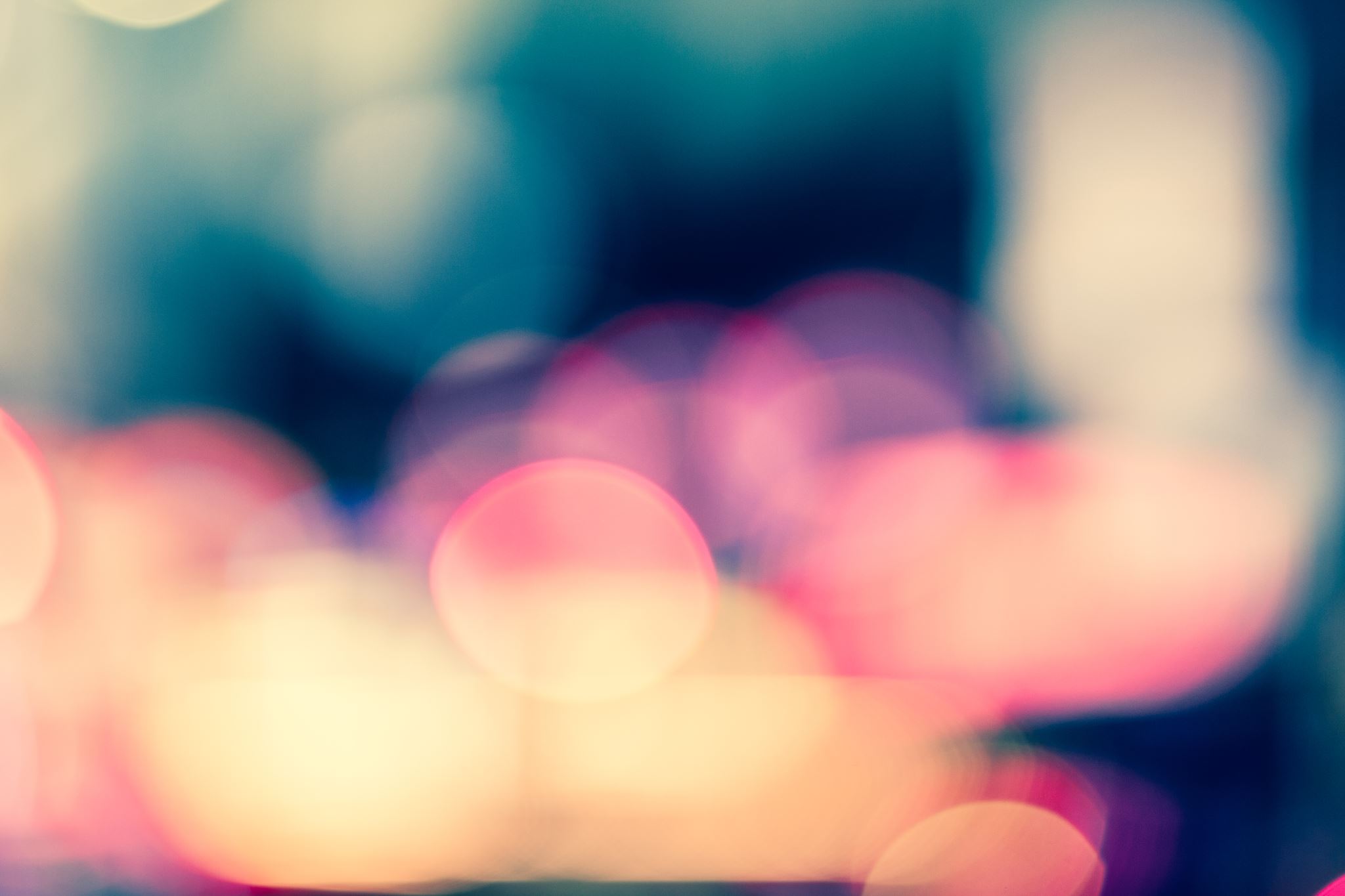 The Generic Jesus
“Who do men say that I, the Son of Man, am?” (Matthew 16:13)
The Distinctive Fellowship of God
Fellowship with God through Jesus
Eternal life is to know God – John 17:1-3
Knowledge of God comes through Jesus – John 14:6; 5:24-27; 8:31-32; Luke 6:46
The Distinctive Fellowship of God
Fellowship with God through Jesus
Knowledge of Jesus through the Holy Spirit
Apostles declare Jesus by the Spirit of God – 1 John 1:1-4; 4:1-6
Apostles promised the Holy Spirit – John 14:25-26; 16:12-15
Apostles’ doctrine is inspired of the Holy Spirit – 2 Peter 1:19-21; 3:2; Acts 2:42; Ephesians 2:20
The Distinctive Fellowship of God
Fellowship with God through Jesus
Knowledge of Jesus through the Holy Spirit
Sanctification by the Spirit
Thessalonians elected by God through following word in faith –     1 Thessalonians 1:4, 6, 8-10; 2:13
The Distinctive Fellowship of God
Fellowship with God through Jesus
Knowledge of Jesus through the Holy Spirit
Sanctification by the Spirit
Thessalonians chosen by God for salvation –                            2 Thessalonians 2:13-15 – “Sanctification” – set apart.
Set apart by truth from the world for salvation – John 17:14-19
The Distinctive Message and Proclamation
Understanding is Necessary
Commanded to understand by being filled with Christ’s word – Ephesians 5:17-19 (cf. Colossians 3:16); 3:3-5; 4:11-13
Teachers need careful attention, must be distinct – James 3:1-2;  2 Timothy 2:15; Nehemiah 8:2, 8-10; 1 Corinthians 14:6-12
Indistinct preaching leaves more questions than answers!
The Distinctive Message and Proclamation
Understanding is Necessary
Misunderstanding is Deadly
Believing a lie leads to destruction – 2 Thessalonians 2:9-12
God will uproot what He has not planted – Matthew 15:10-14
There will be those who THOUGHT they knew Jesus, but they didn’t. Neither will Jesus know them – Luke 13:23-27; Matthew 7:23
The Distinctive Kingdom of God
The Kingdom – the church of Christ
The kingdom contains the saved – Colossians 1:13-14
The kingdom and the church are the same – Matthew 16:17-19
Established on Pentecost in Jerusalem – Mark 9:1;                 Acts 1:5-8; 2:1, 4, 16-17, 33-36, 47
Only ONE – Ephesians 1:22-23; 4:4; Matthew 16:18
The Distinctive Kingdom of God
The Citizenship
Entrance – Matthew 16:19 – disclosed by apostolic doctrine.
The Distinctive Kingdom of God
The Citizenship
Requires HEARING message – Romans 1:16-17; 10:13-17
Requires BELIEVING message –Hebrews 11:6; Romans 1:16;      10:9-11; James 2:24, 26; Romans 1:5
Requires REPENTING of sin – Acts 17:30; 2:38; 3:19;           Romans 6:1-2; 16
The Distinctive Kingdom of God
The Citizenship
Requires CONFESSING faith – Matthew 10:32-33; Romans 10:9; Acts 8:36-37
Requires BAPTISM – Acts 8:38; 2:38, 41, 47; Colossians 2:12;    1 Peter 3:21
Requires FAITHFULNESS – Hebrews 3:12; 12:15;                         2 Timothy 2:11-13
The Distinctive Kingdom of God
The Organization
Christ as Head – Ephesians 1:22-23; Colossians 3:17
Autonomous local congregations – Romans 16:16; 1 Peter 5:2
Elders and Deacons – Philippians 1:1; 1 Peter 5:1-4
Members – 1 Peter 5:5; Romans 12:4-8
Evangelist – Ephesians 4:11-12; 2 Timothy 4:2
The Distinctive Kingdom of God
The Work
Evangelism – Matthew 28:18-20; Acts 8:4; 1 Peter 3:15
Edification – 1 Corinthians 14:26, 40; Ephesians 4:11-16
Benevolence (saints) – 1 Corinthians 16:1-2; Romans 15:26
Spiritual work - Luke 19:10 – Like that of the Head (Christ).
The Distinctive Kingdom of God
The Worship
In Spirit and Truth – John 4:24; Colossians 3:17; Matthew 15:8-9
The Distinctive Kingdom of God
The Worship
Singing – Ephesians 5:19; Colossians 3:16
Praying – Acts 2:42; 1 Corinthians 14:15
Lord’s Supper – Acts 2:42; 20:7
Giving – 1 Corinthians 16:1-2
Preaching – Acts 20:7, 26-27; 2 Timothy 3:16-17
The Distinctive Kingdom of God
The Fate of the Foreigners
They are lost without being citizens of the true kingdom – Colossians 1:13-14
Subject to eternal destruction from the presence of the Lord –      1 Thessalonians 1:8-9
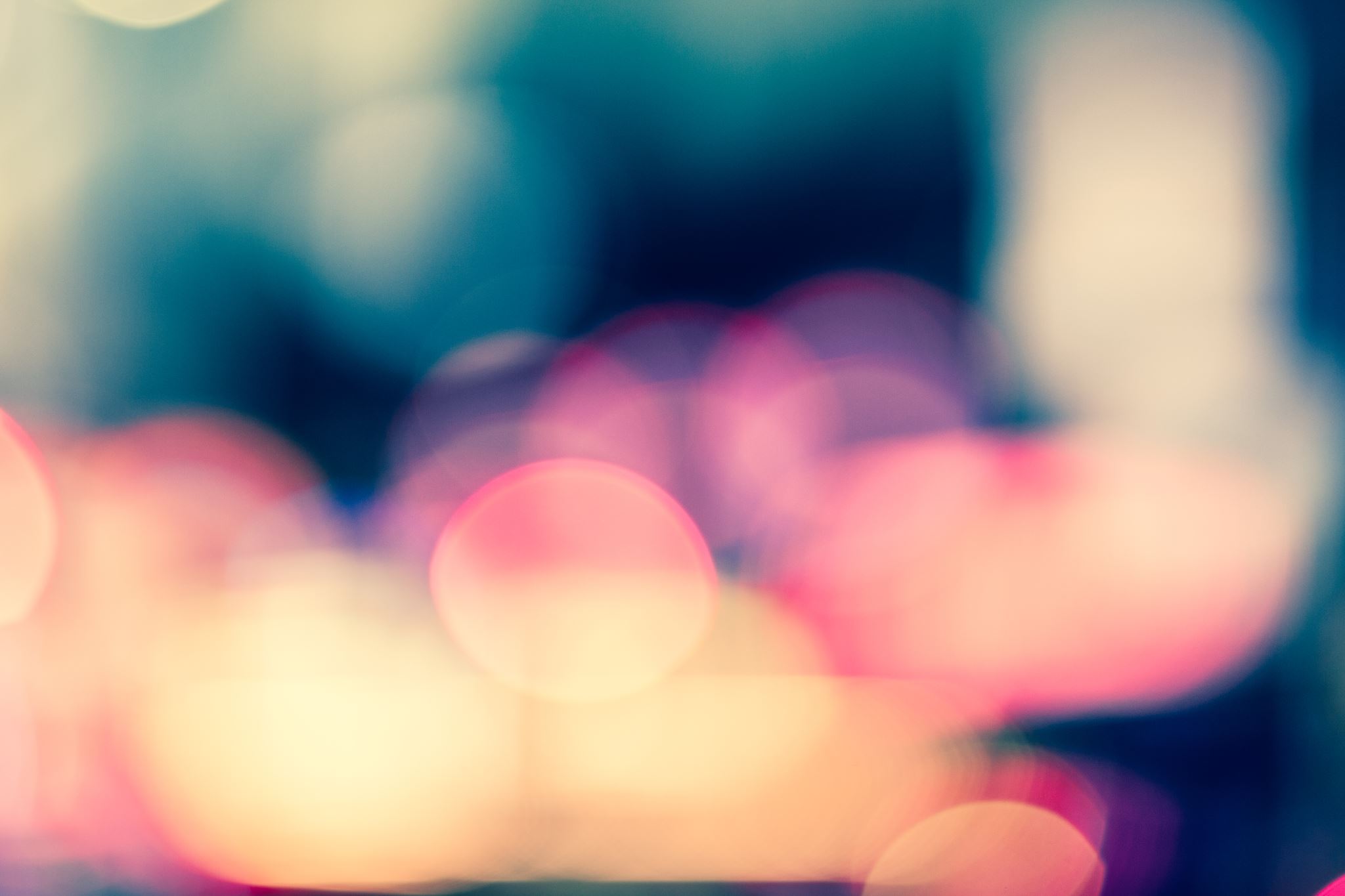 The Generic Jesus
“Who do men say that I, the Son of Man, am?” (Matthew 16:13)